ᏣᎳᎩ 101
Family & Clan Kinship
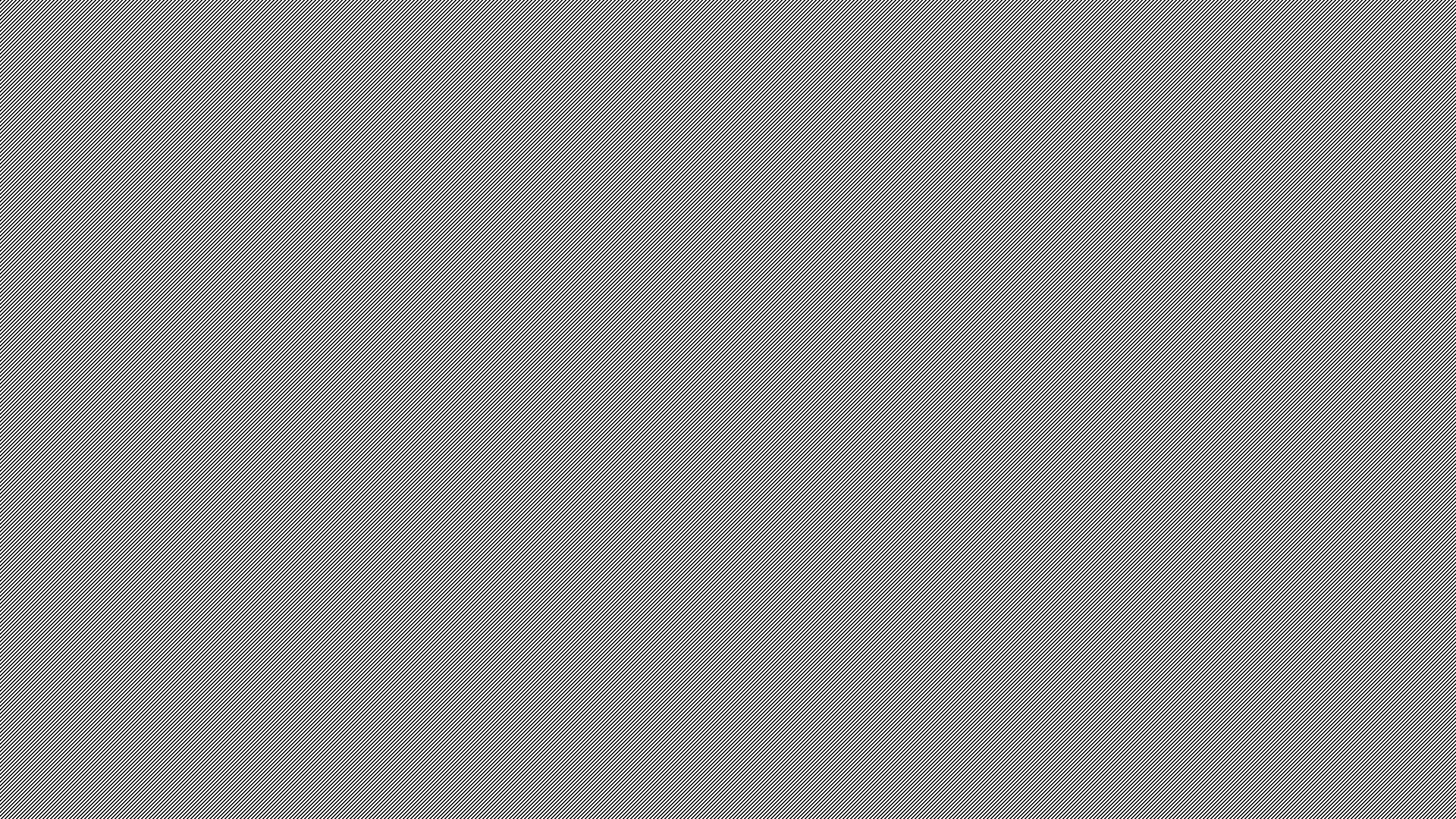 Kago iyusdi hi’a?
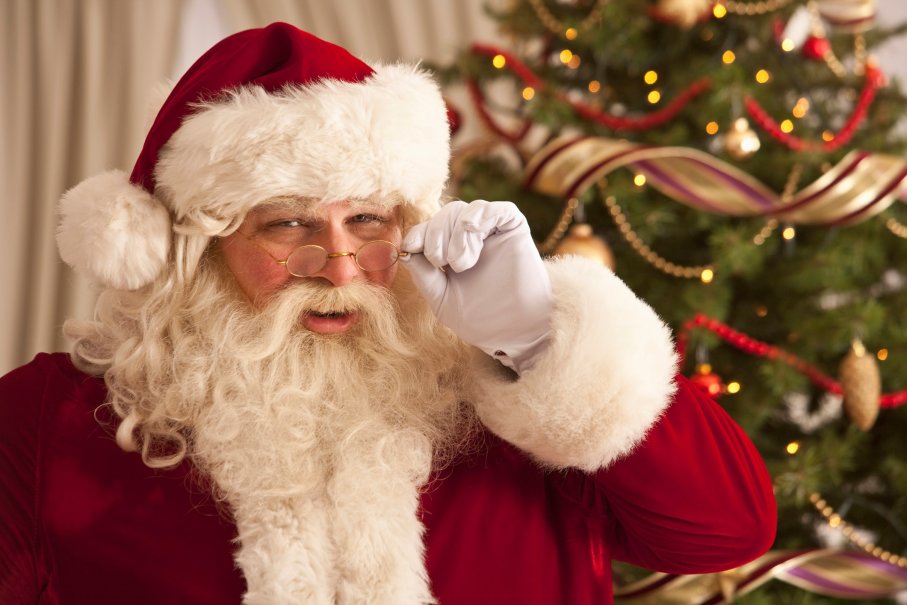 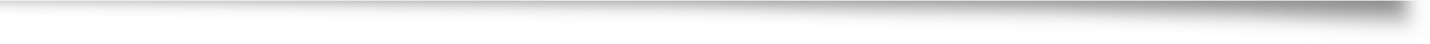 Gedo iyusdi dudo’a?
Gatsv ganela?

Idalsinahvsdisgesdi!
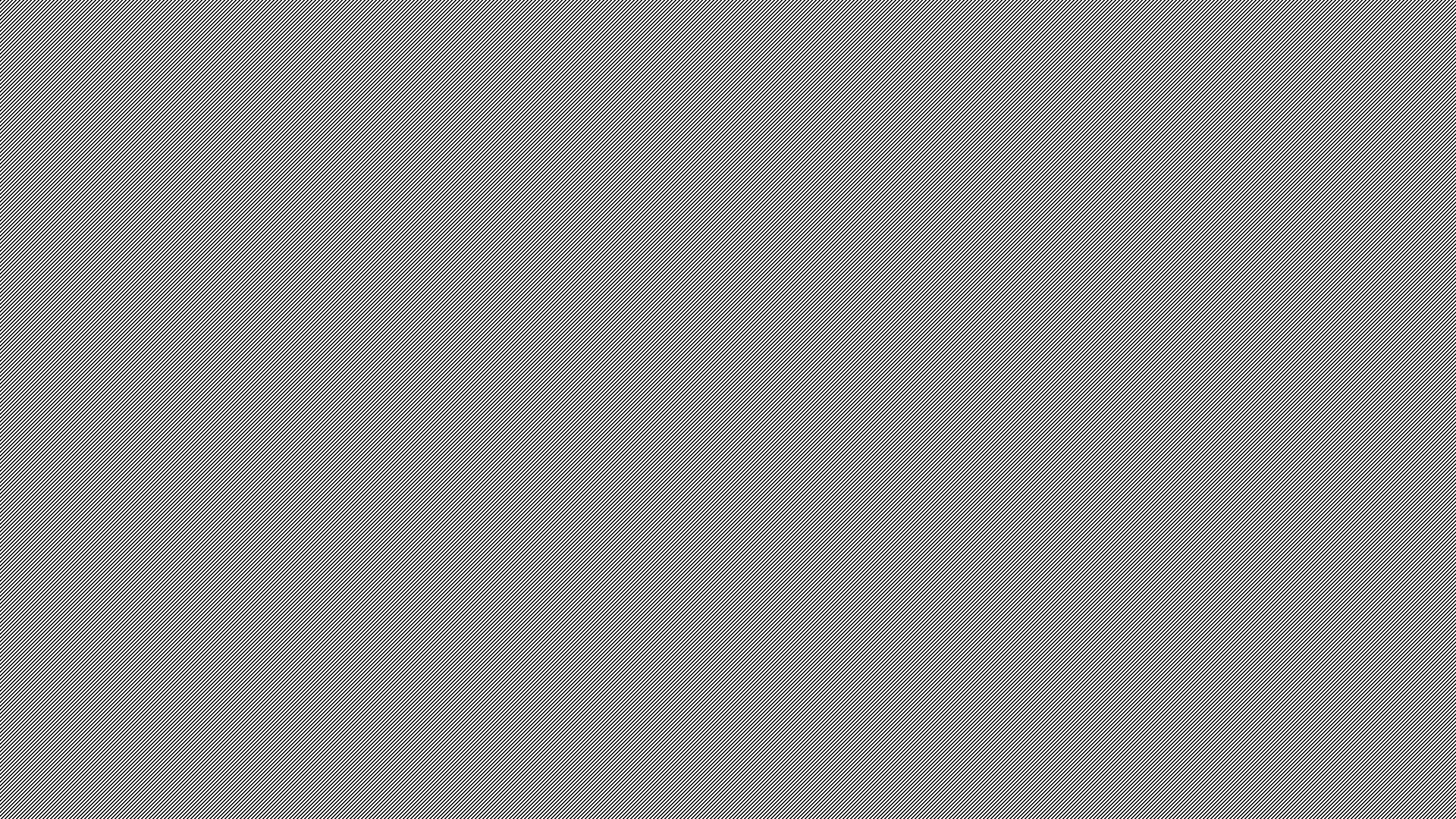 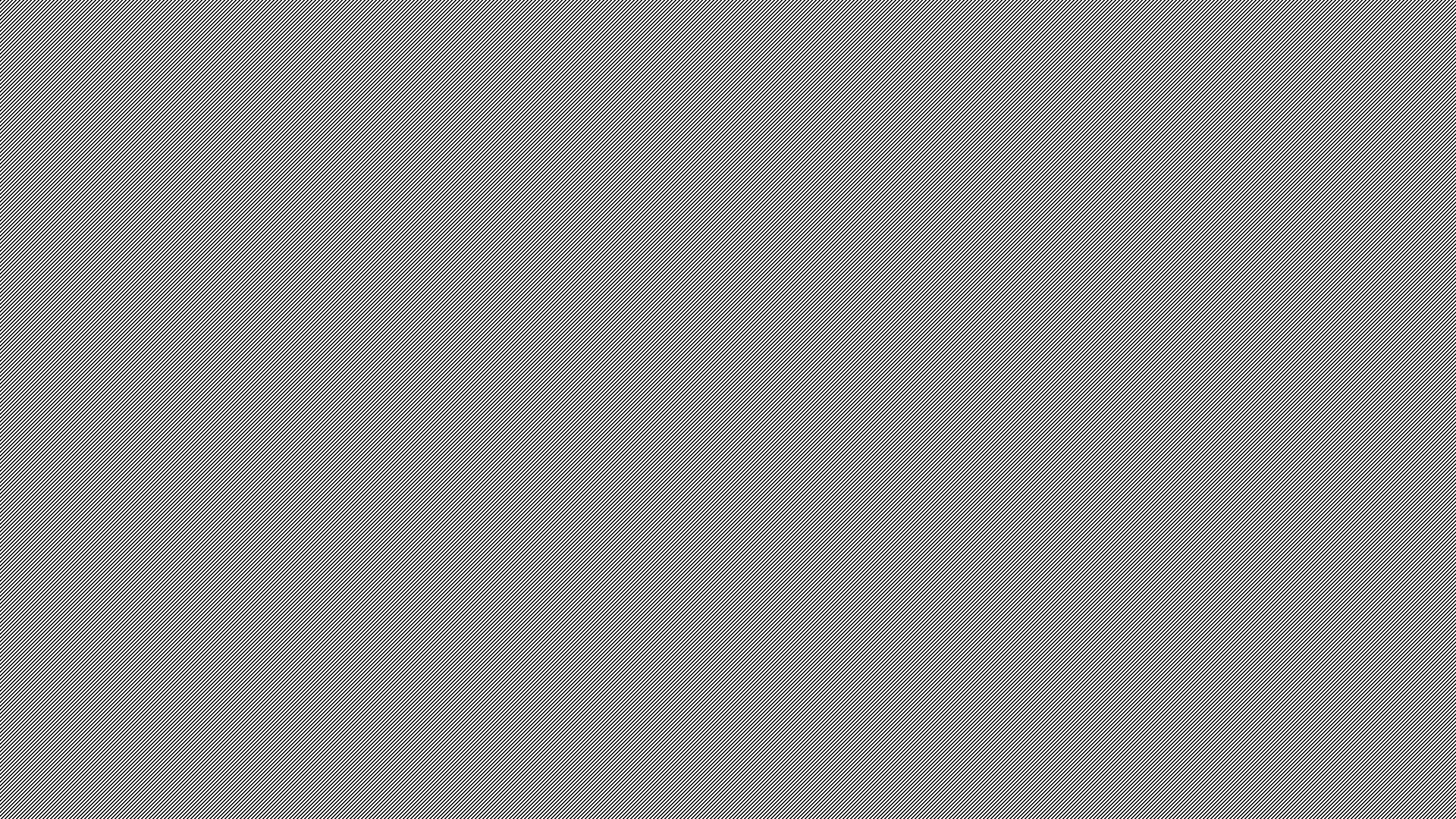 Smith sidanelv
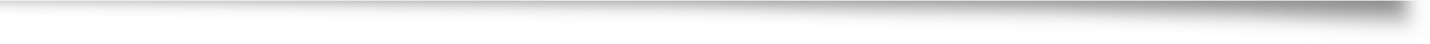 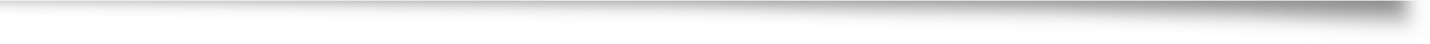 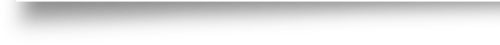 Will
Jada Pinkett
Jaden
Willow
Gedo iyusdi dudo’a Jaden utsi?
Gedo iyusdi dudo’a Willow udoda?
Gedo iyusdi dudo’a udohi Willow?
Kago iyusdi Jaden udohi?
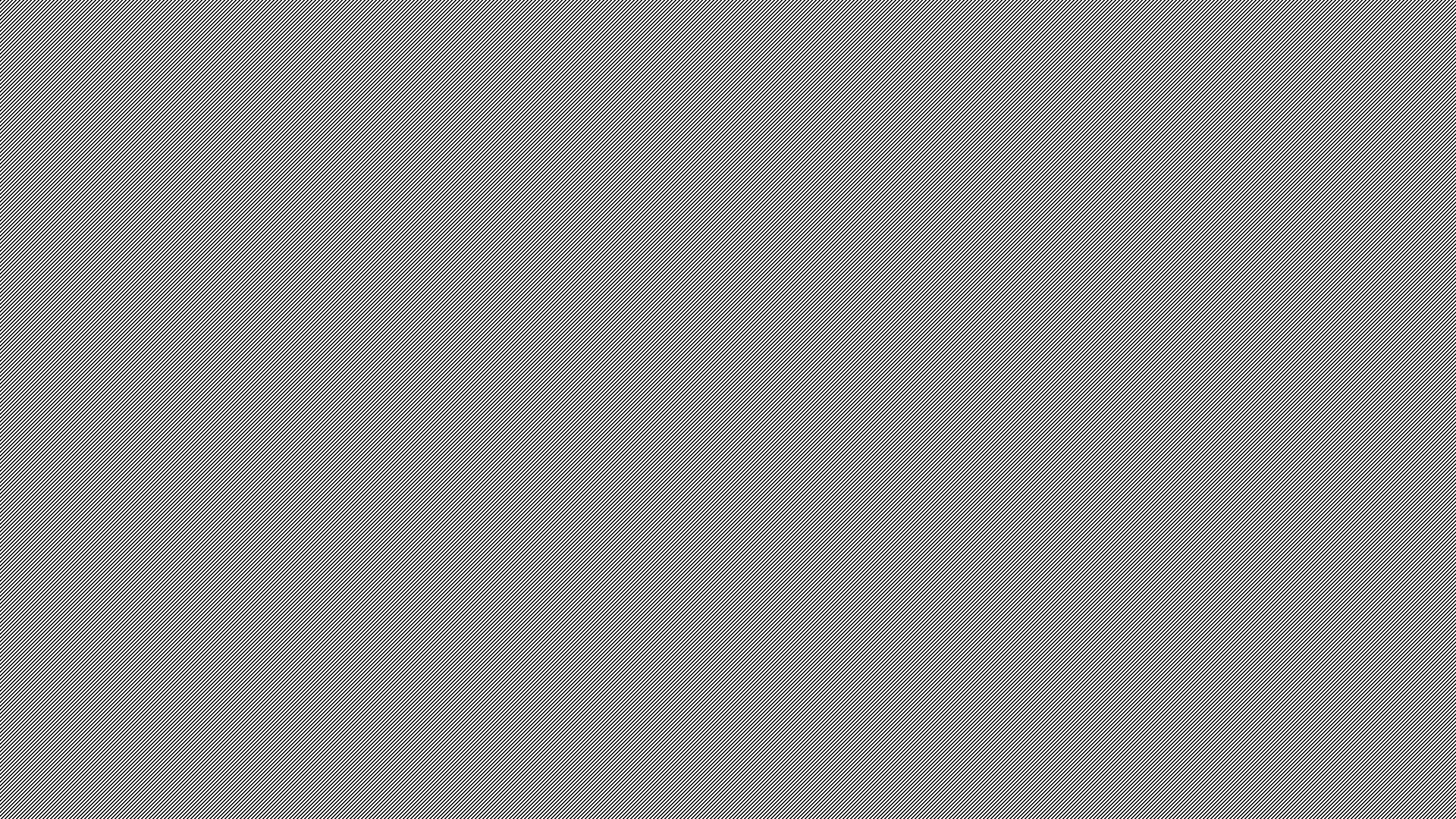 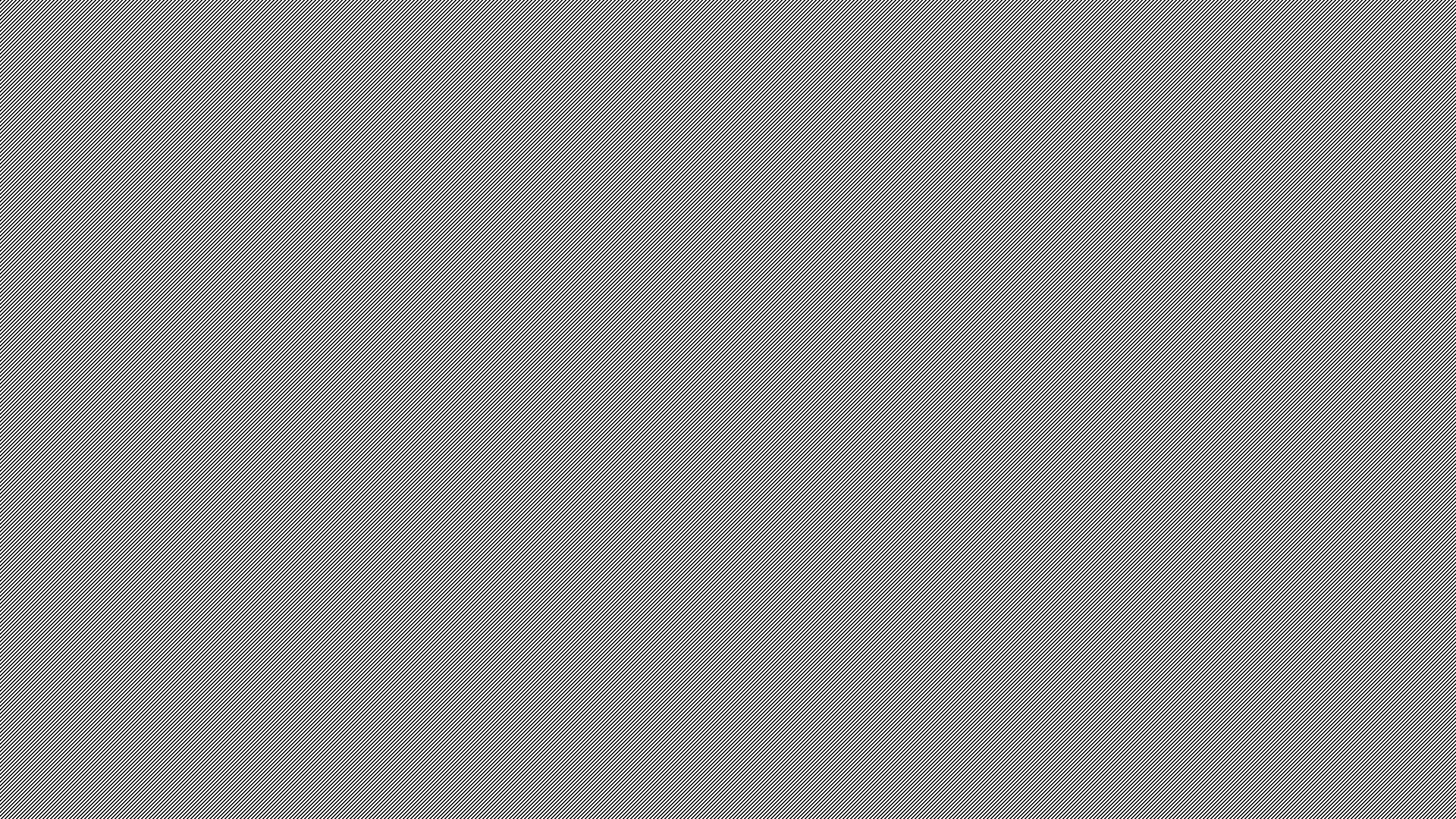 Find out!
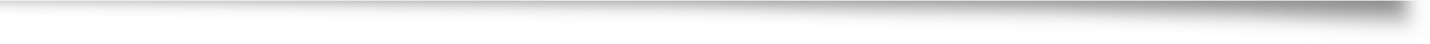 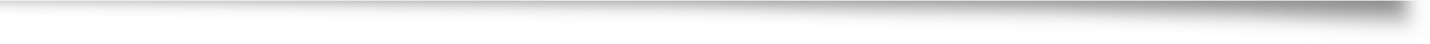 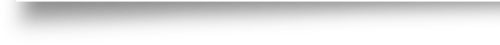 That person across the room…
What is their name?
Where are they from? 
Where do they live?
Who are their parents?
Itsitvgi!
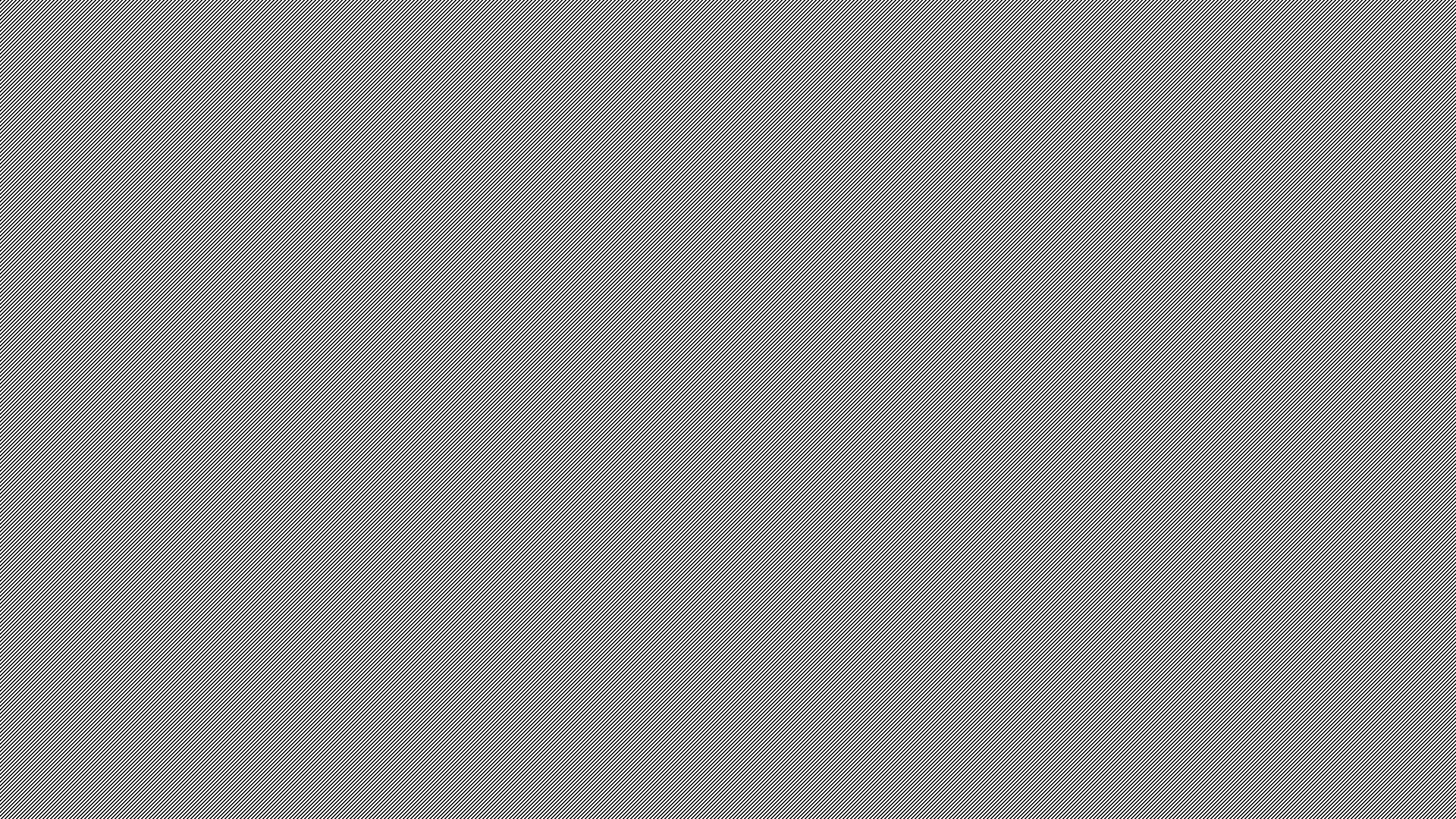 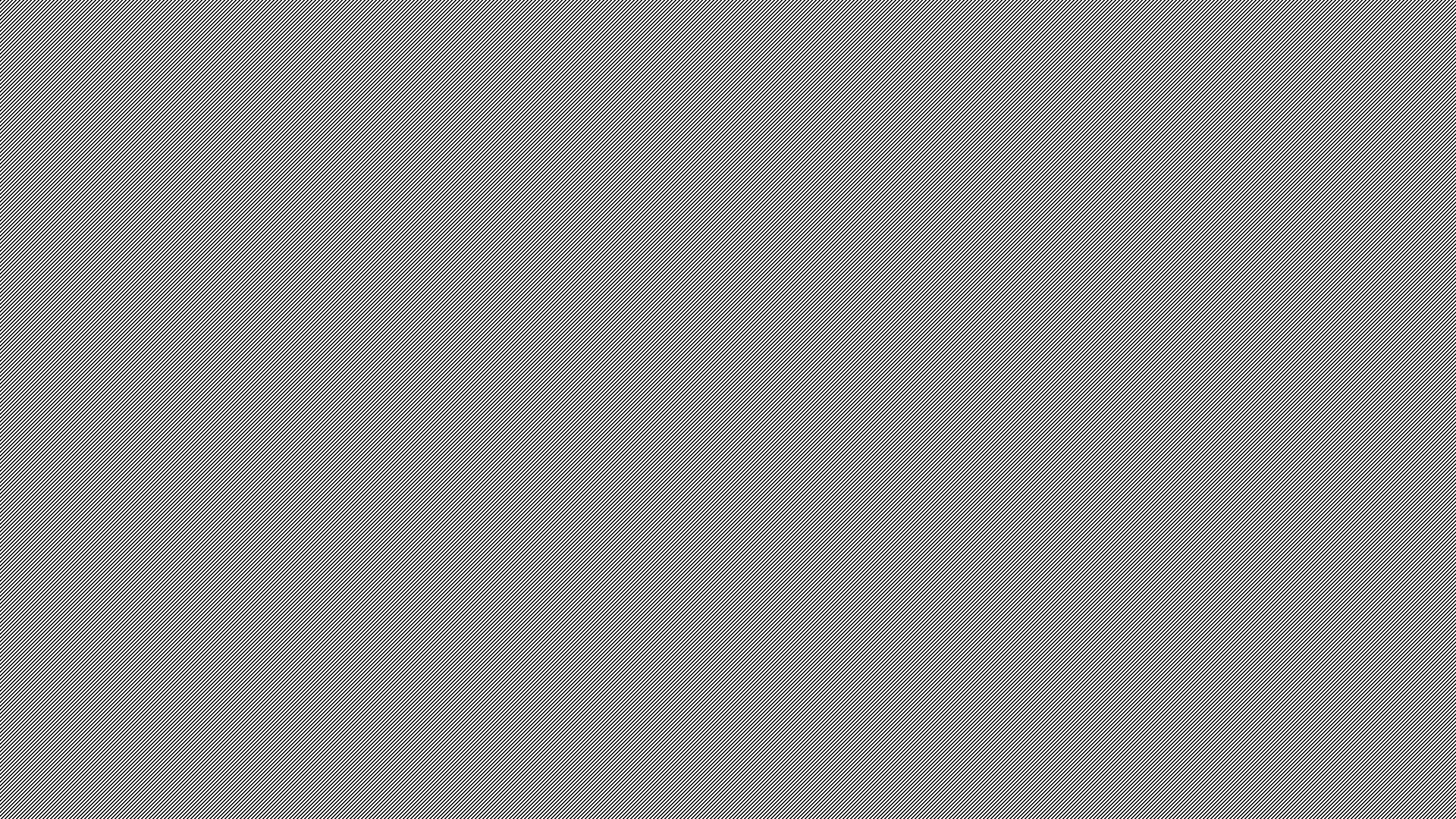 Cherokee Clans
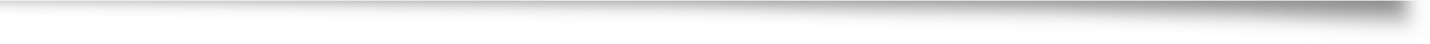 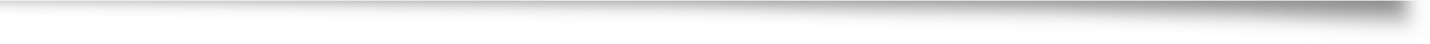 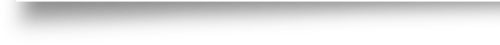 7 matrilineal clans
Aniwaya – Wolf
Anisahoni – Blue
Anigilohi – Long Hair
Aniwodi – Paint
Anitsisgwa – Bird
Anikawi – Deer
Anigodigewi – Wild Potato
“Anikawi digiyvwi”
“Anisahoni digilstali”
“Aniwaya agwalstalv”
Itsitvgi!
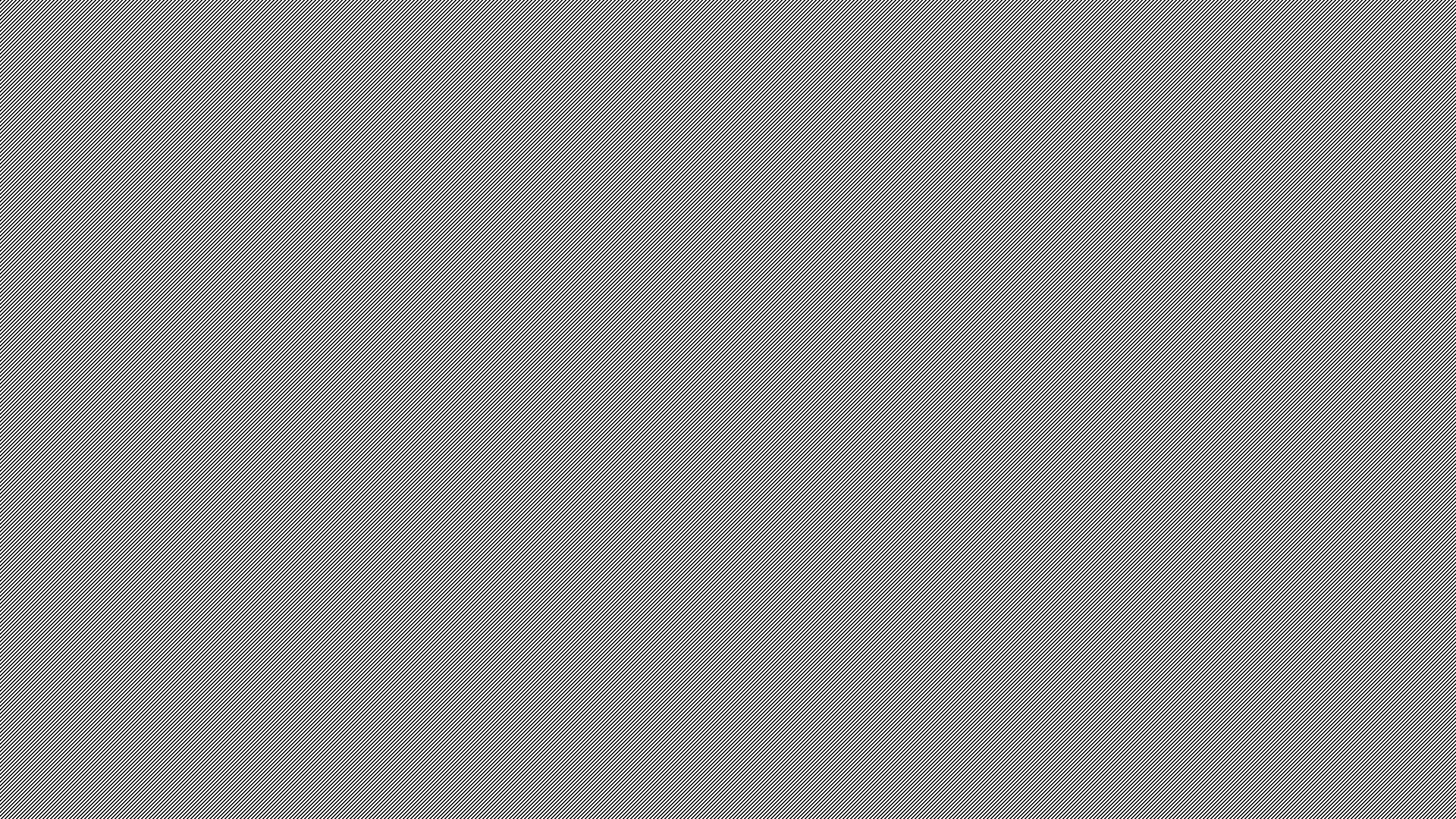 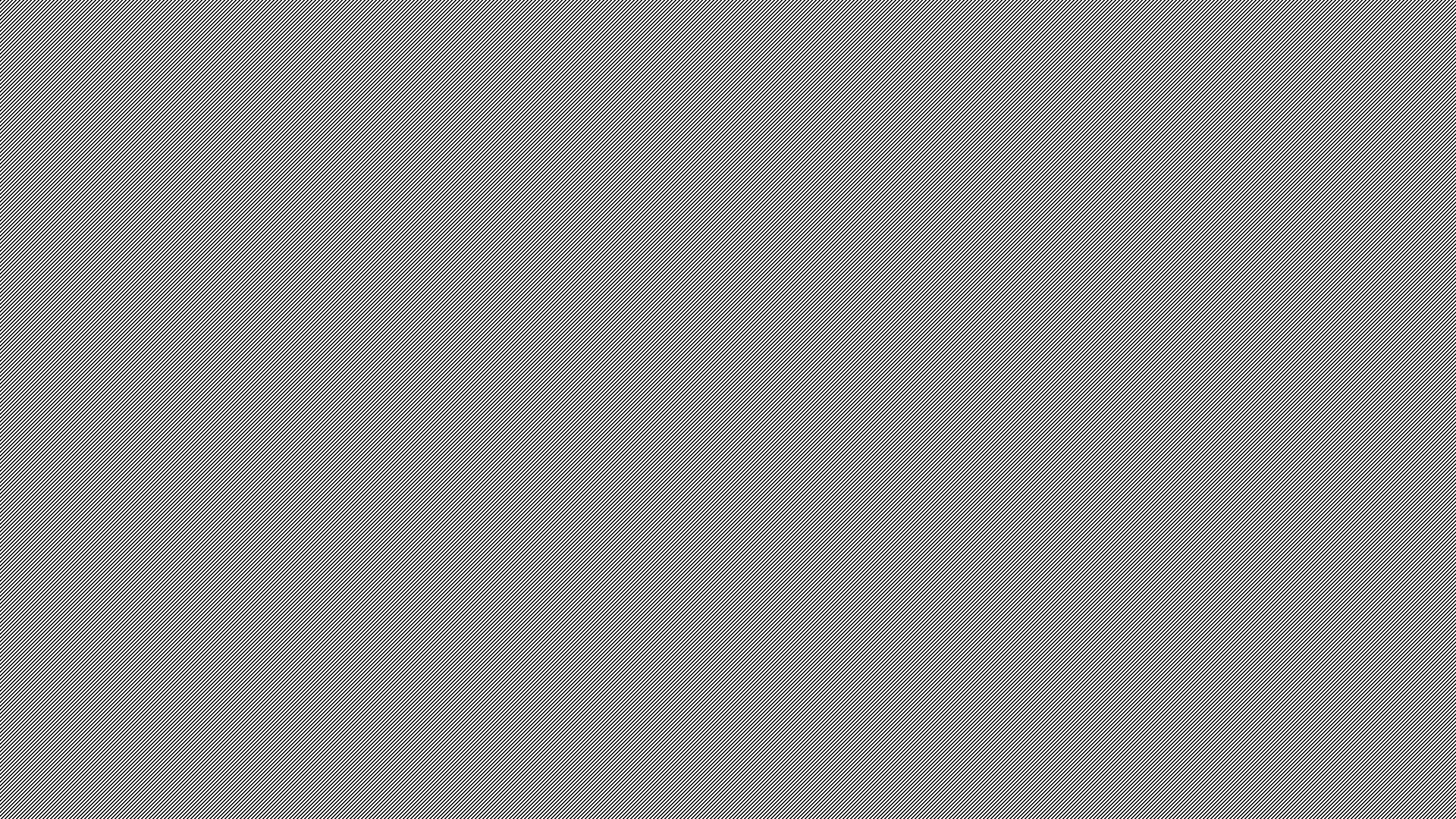 Clans
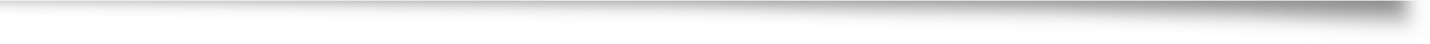 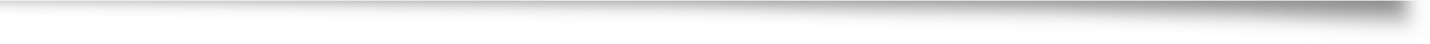 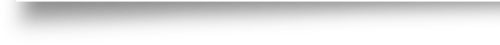 “Gedo usdi ditsayvwi?”
“Aniwodi digiyvwi”
“Gedo usdi ditsalstali?”
“Anikawi digilstali”
“Gedo usdi tsalstahlv?”
“Anigodigewi agwalstahlv.”
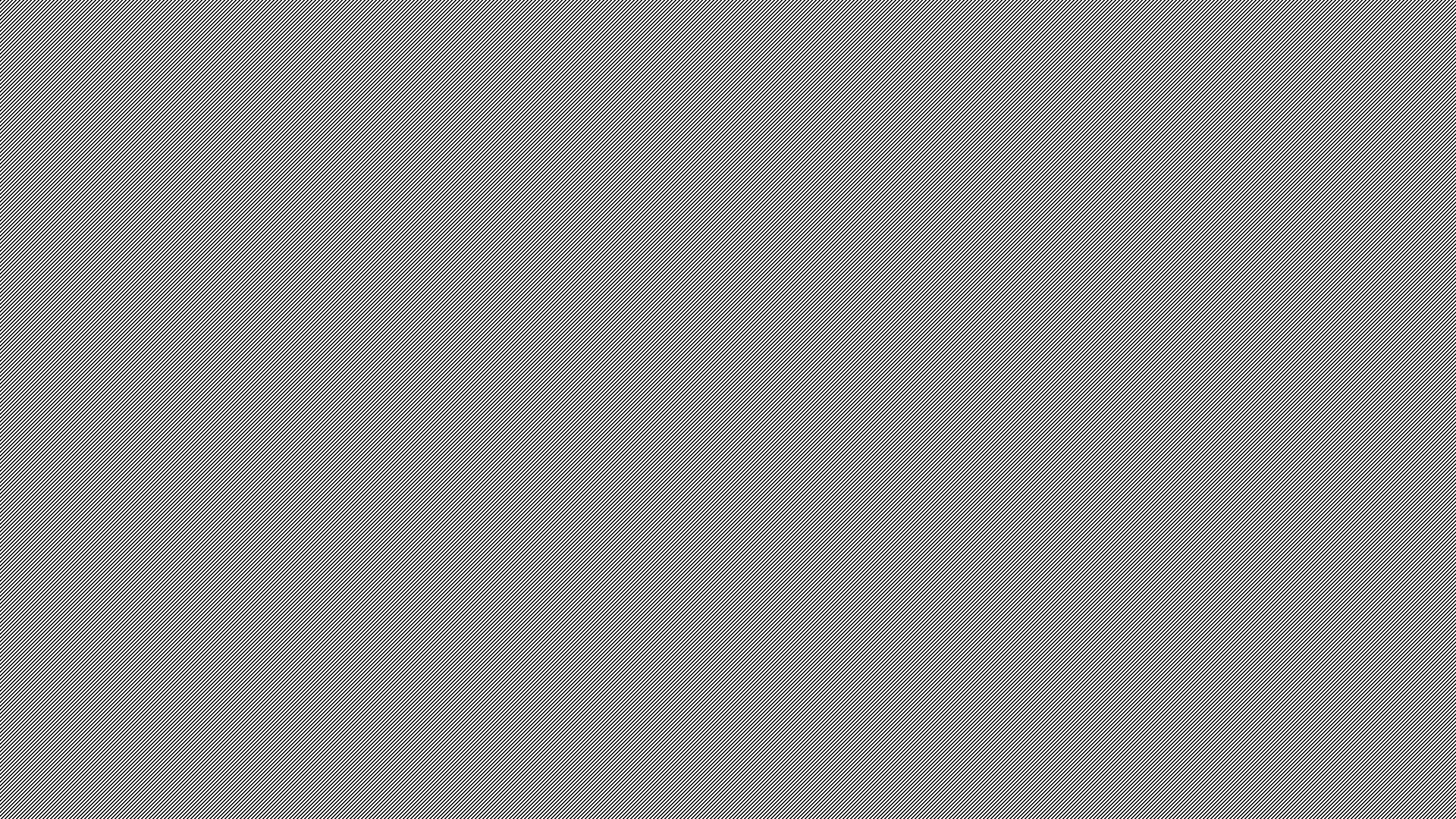 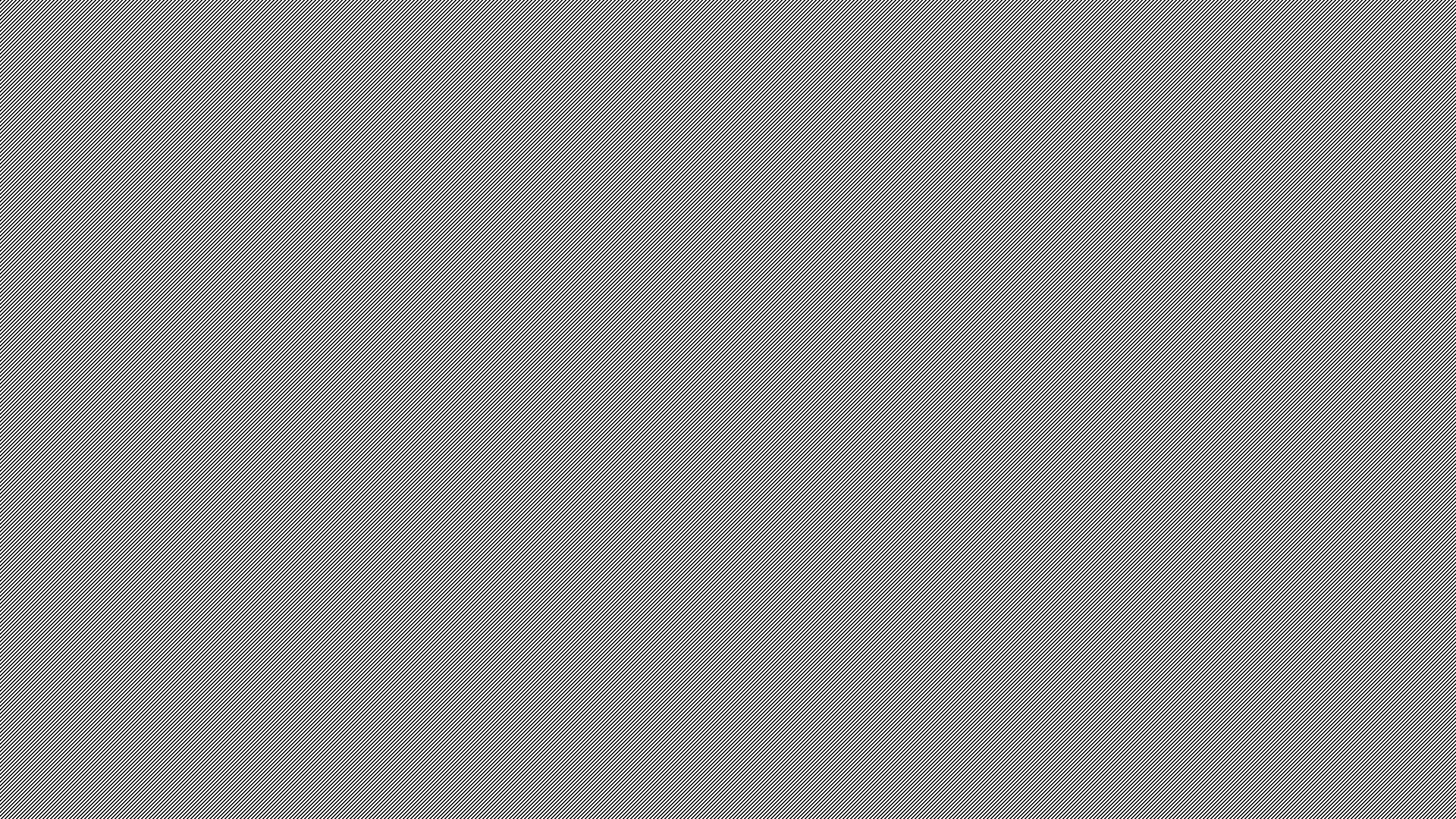 Cherokee Townships
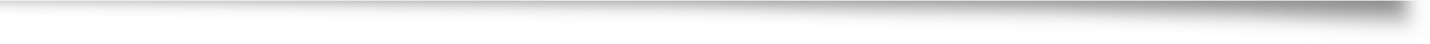 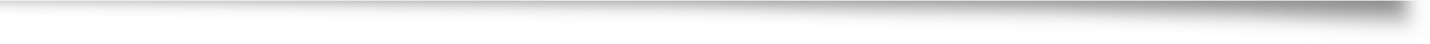 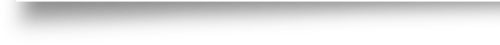 Yellowhill - Elawodi
Birdtown - Tsisgwohi
Wolftown – Wayohi
Big Cove – Kolanvyi
Painttown – Aniwodi
Snowbird - Tutiyi
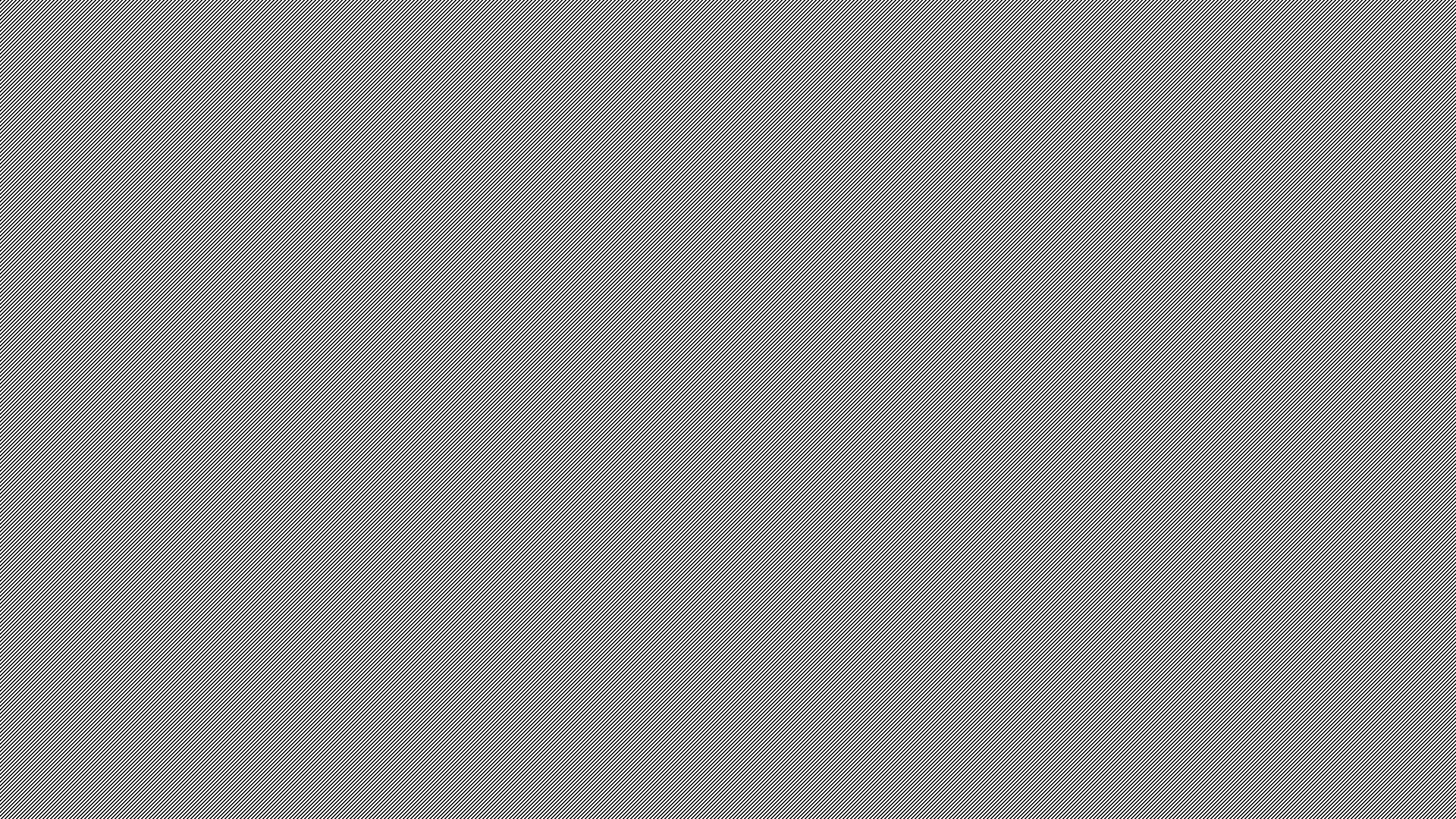 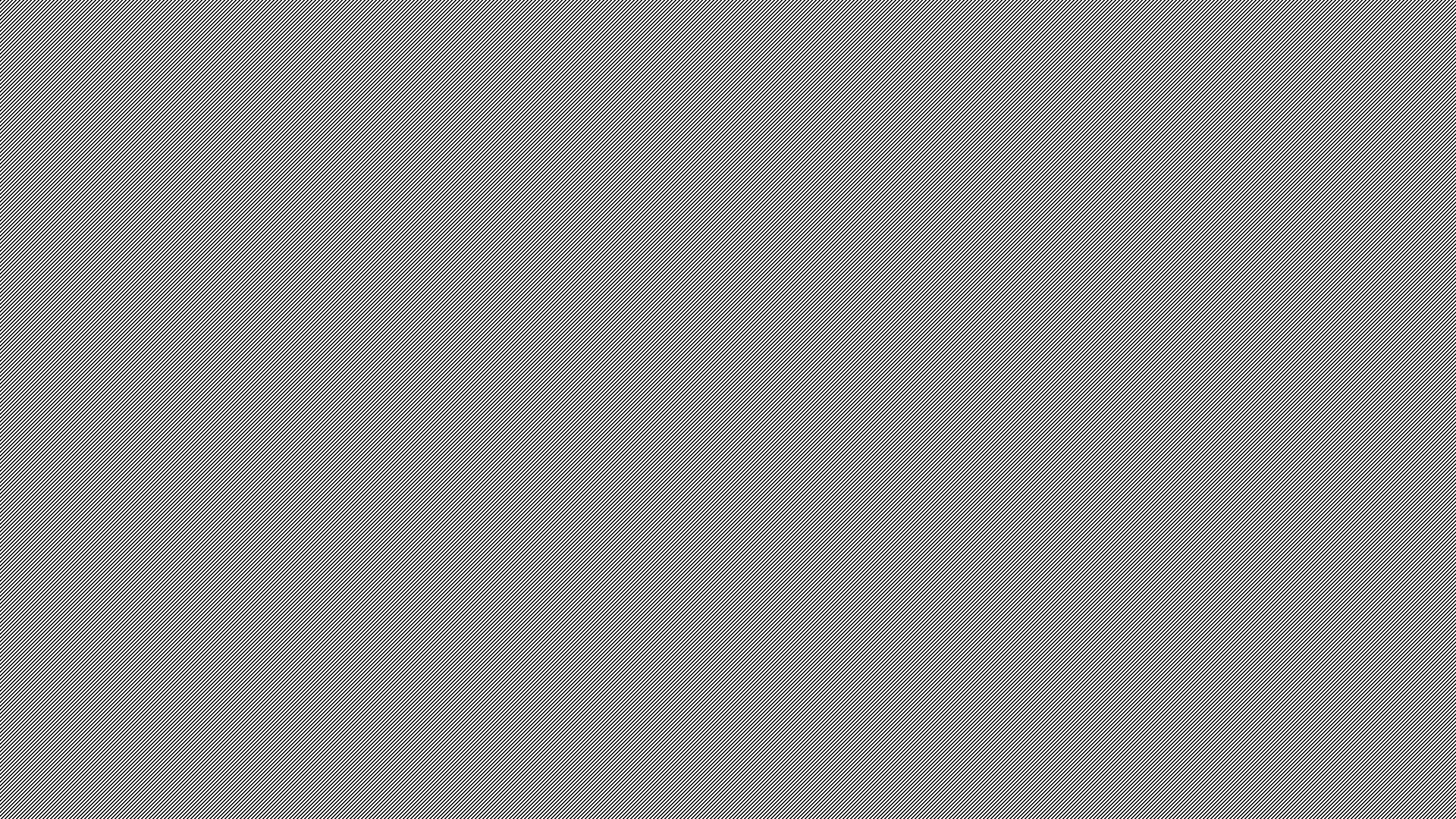 Townships
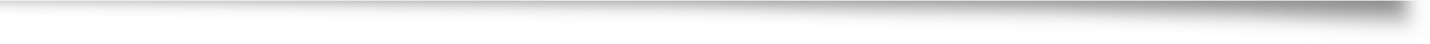 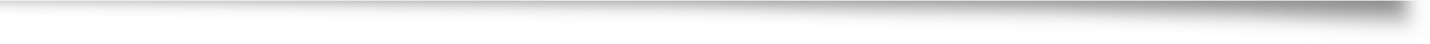 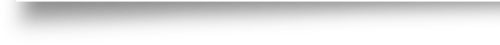 Big Cove
Yellow Hill
Paint Town
Bird Town
Wolf Town
Snowbird
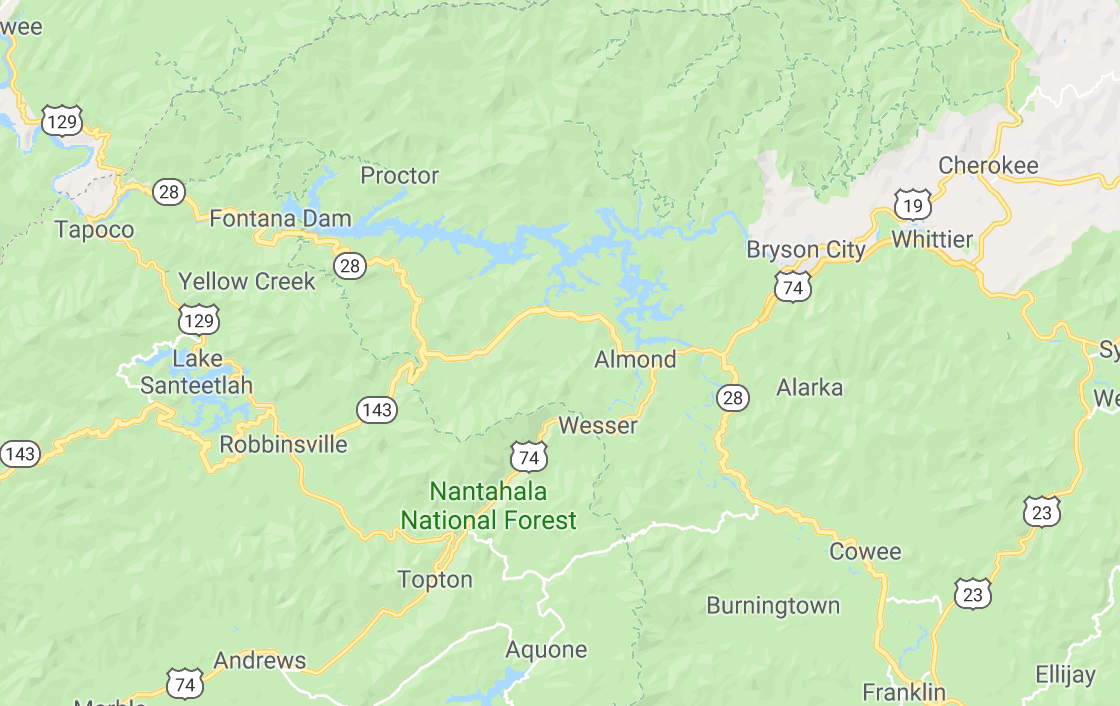